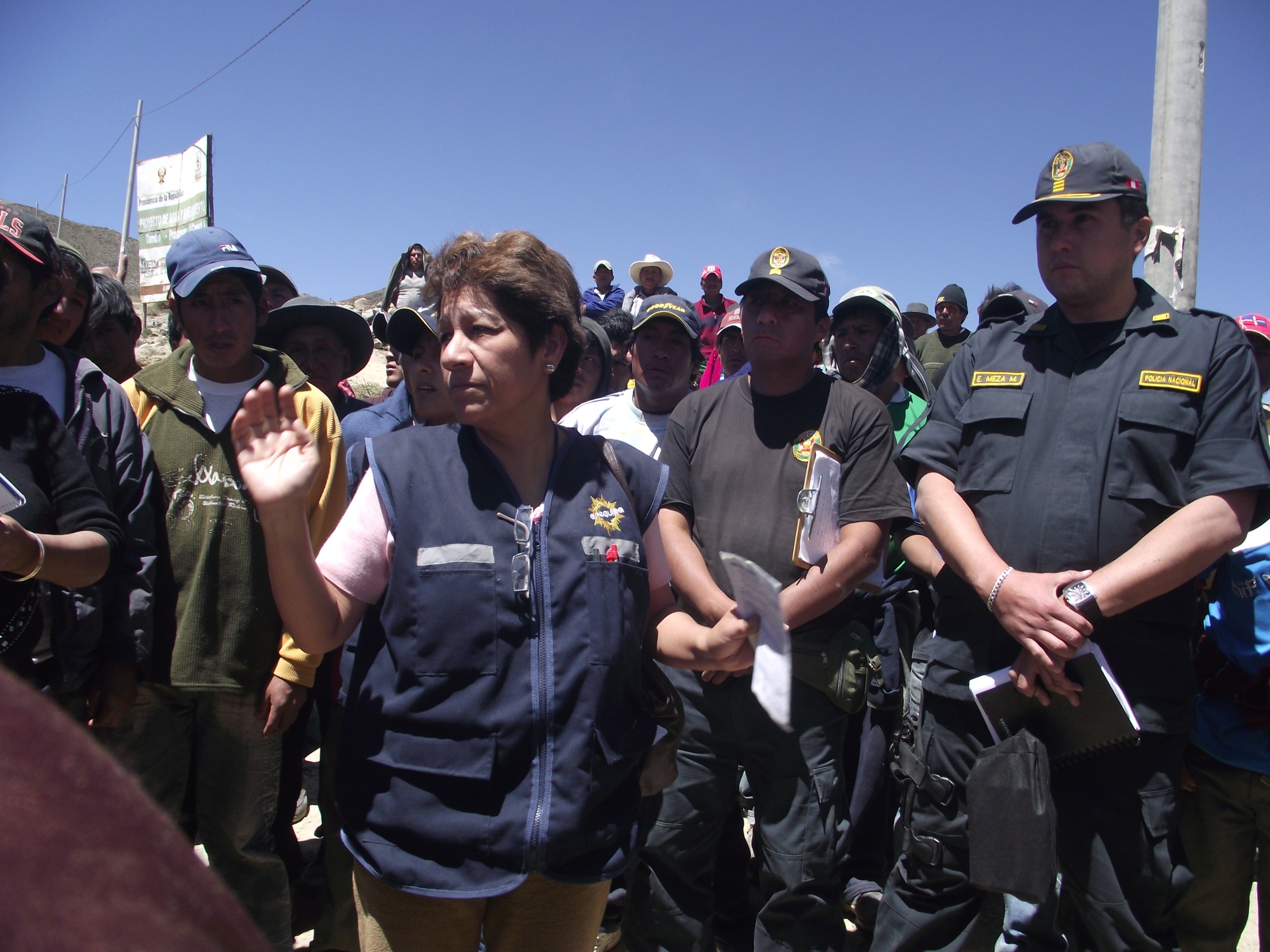 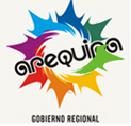 IMPORTANCIA AMBIENTAL DE LA SUPERVISION Y FISCALIZACION
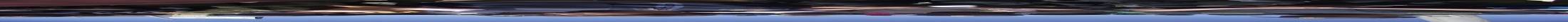 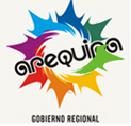 CONTENIDO
FISCALIZACION
 SUPERVISION
 MONITOREO AMBIENTAL  
 COMPETENCIA: TIPOS.
 IMPORTANCIA DE SUPERVISION Y FISCALIZACION AMBIENTAL.
Comprende las acciones de vigilancia, control, 
seguimiento, verificación y otras similares. Así como
Investigar la comisión de posibles infracciones
y sancionar  o aplicar incentivos
FISCALIZACION
SLGA– Ley 28611: Capítulo 3 LGA
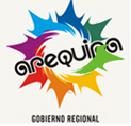 ADEMAS
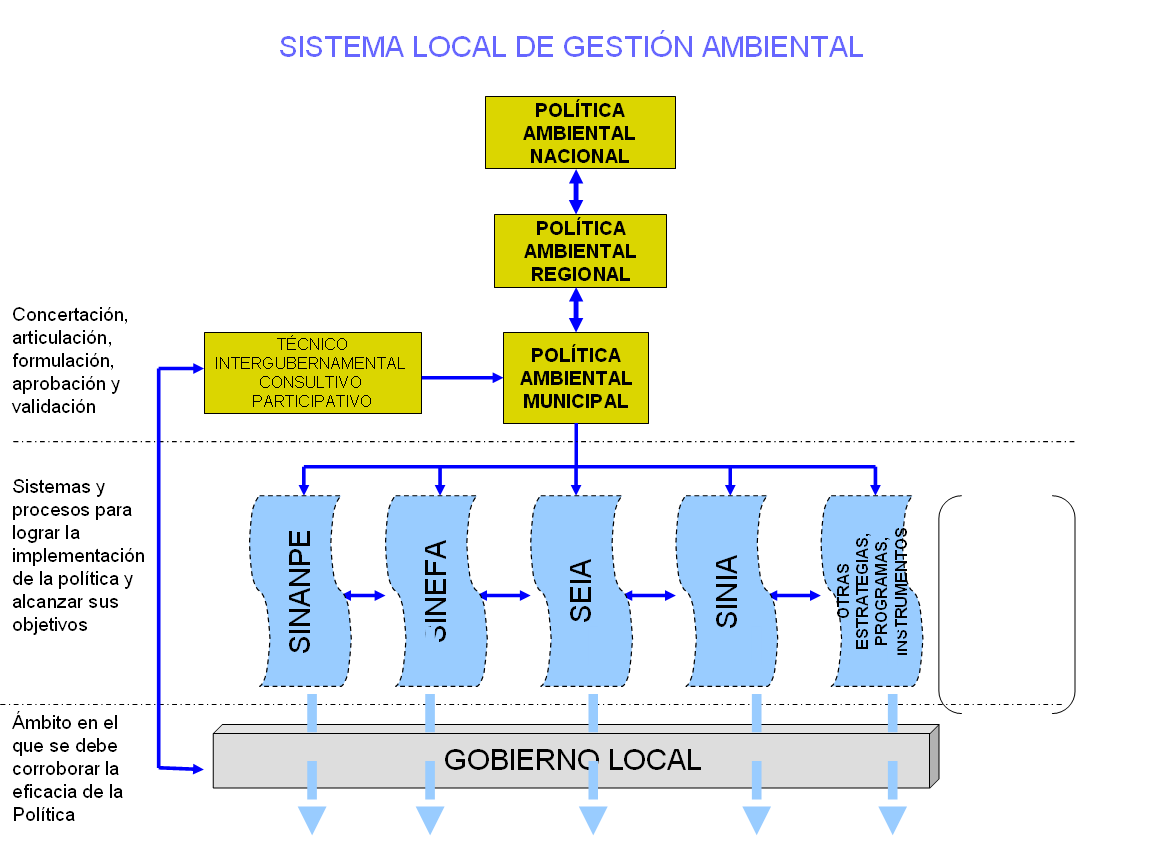 CAM
CAM
LOCAL
SINEFA: Entidades de Fiscalización Ambiental Nacional, Regional o Local
OEFA
OEFA
Funciones del OEFA
EVALUADORA
Vigilancia y Monitoreo  de la calidad ambiental, 
para asegurar el cumplimiento de las
normas ambientales
FUNCIONES

GENERALES
OEFA
SUPERVISORA DIRECTA
Seguimiento y verificación para asegurar
cumplimiento de normas y obligaciones 
por los administrados
SUPERVISORA DE ENTIDADES PÚBLICAS
Seguimiento y verificación para asegurar que las entidades publicas cumplan y hagan cumplir las normas y obligaciones ambientales.
ENTE RECTOR
FISCALIZADORA Y SANCIONADORA
Investigar la comisión de posibles infracciones
y sancionar / aplicar incentivos
SISTEMA NACIONAL
DE EVALUACIÓN Y 
FISCALIZACIÓN
AMBIENTAL
NORMATIVA
Emitir disposiciones normativas y procedimientos
vinculados a las funciones del OEFA y del Sistema Nacional 
de Evaluación y Fiscalización Ambiental.
Funcionalidad y Operatividad
MACRO PROCESO DE FISCALIZACIÓN AMBIENTAL
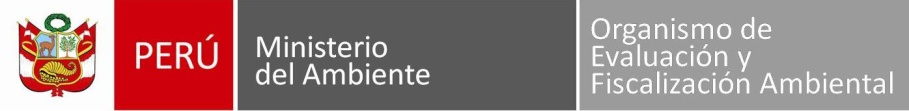 Vigilancia y Monitoreo, para:
El Control de la Calidad Ambiental
Ambiente en buen estado: Estrategia  Conservar
Ambiente en peligro de afectación: Estrategia  Mejorar
Ambiente afectado: Estrategia  Rehabilitar, recuperar

La Línea de Base
Como referencia para acciones de control y fiscalización futuras.
Para la toma de decisiones.
Como estrategia de transparencia.

Estudios de Tendencia y Mapas de Sensibilidad
COMPONENTES AMBIENTALES Y LOS FACTORES DETERMINANTESDE SU CALIDAD
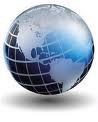 COMPONENTES AMBIENTALES (CA)
FACTORES DETERMINANTES DE LA CALIDAD AMBIENTAL (FDCA)

VERTIMIENTOS
EMISIONES
RUIDO Y VIBRACIONES
RNI
RESIDUOS SÓLIDOS
SUSTANCIAS QUÍMICAS
SOBRE-EXTRACCIÓN
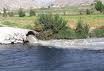 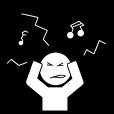 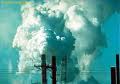 AGUA
AIRE 
SUELO
RECURSOS NATURALES
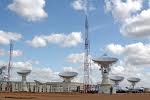 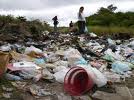 AMBIENTE NATURAL
AMBIENTE ARTIFICIAL o URBANO
AMBIENTE SOCIAL
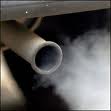 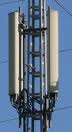 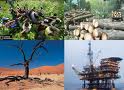 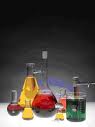 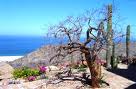 BIOCÉNTRICO
ECOCÉNTRICO
COMPETENCIA
“La competencia constituye, en principio una atribución legítima otorgada a una determinada autoridad gubernamental para el conocimiento y resolución de un asunto”
				
                                                         Iván Lanegra Quispe
COMPETENCIA: Tipos de Competencia
Tipos de competencias:

Competencias exclusivas: Son aquellas cuyo ejercicio corresponde de  manera exclusiva y excluyente a cada nivel de gobierno conforme a la Constitución y la ley.







Art. 13 de la Ley N° 27783 – Ley de Bases de Descentralización
B
A
COMPETENCIA: Tipos de competencia
Competencias compartidas: Son aquellas en las que intervienen dos o más niveles de gobierno, que comparten fases sucesivas de los procesos implicados. La ley indica la función específica y responsabilidad que corresponde a cada nivel.
A  B
COMPETENCIA: Tipos de Competencia
Competencias delegables: Son aquellas que un nivel de gobierno delega a otro de distinto nivel, de mutuo acuerdo y conforme al procedimiento establecido en la ley, quedando el primero obligado a abstenerse de tomar decisiones sobre la materia o función delegada. La entidad que delega mantiene la titularidad de la competencia, y la entidad que la recibe ejerce la misma durante el período de la delegación.
B
A
Función 
     “y”
Función 
     “y”
Distribución de competencias ambientales en el Perú
De conformidad con la Constitución Política, el gobierno del Perú es unitario, representativo y descentralizado. 

De acuerdo con la Ley General del Ambiente las competencias del Estado son ejercidas por organismos constitucionalmente autónomos, autoridades del gobierno nacional, gobierno regionales y gobiernos locales.
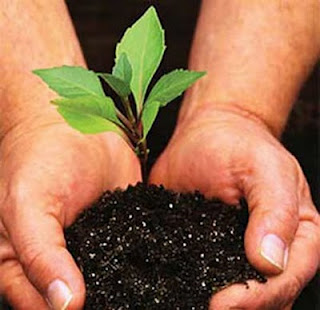 COMPETENCIA DE LOS GOBIERNOS REGIONALES
Ley N° 27867 – Ley Orgánica de Gobiernos Regionales
Artículo 29-A.- Funciones específicas sectoriales de las gerencias regionales
Le corresponden a las Gerencias Regionales las funciones que se señalan a continuación, además de las establecidas expresamente por Ley:(…)
4. Gerencia de Recursos Naturales y Gestión del Medio Ambiente.- Le 
    corresponde atender las funciones específicas sectoriales en materia de 
    áreas protegidas, medio ambiente y defensa civil.
COMPETECIA DE LOS GOBIERNOS REGIONALES
Ley 27867  - Ley Orgánica de Gobierno Regionales

Art. 49° Funciones en materia de salud
(…)
k) Promover y preservar la salud ambiental de la región.

Artículo 53.- Funciones en materia ambiental y de ordenamiento territorial.
(…)
h) Controlar y supervisar el cumplimiento de las normas, contratos, proyectos y estudios en materia ambiental y sobre uso racional de los recursos naturales, en su respectiva jurisdicción. Imponer sanciones ante la infracción de normas ambientales regionales

Art. 63°.- Funciones en materia de turismo
(…)
k) Verificar el cumplimiento de las normas de medio ambiente y preservación de recursos naturales de la región, relacionadas con la actividad turística.
COMPETENCIA DE LOS GOBIERNOS REGIONALES
Ley 27867 – Ley Orgánica de Gobiernos Regionales

Art. 51°.- Funciones en materia agraria
(…)
Desarrollar acciones de vigilancia y control para garantizar el uso sostenible de los recursos naturales bajo su jurisdicción.
(…)
q)  Otorgar permisos, autorizaciones y concesiones forestales, en áreas al interior de la 
      región, así como ejercer labores de promoción y fiscalización en estricto 
      cumplimiento de la política forestal nacional
Art. 52°.- Funciones en materia de pesquería
(…)
b) Administrar, supervisar y fiscalizar la gestión de actividades y servicios pesqueros bajo su jurisdicción.
c)  Desarrollar acciones de vigilancia y control para garantizar el uso sostenible de los recursos bajo su jurisdicción
IMPORTANCIA DE SUPERVISAR Y CONTROLAR
Contribución fundamental en ecosistemas.
 Estas microalgas del fitoplancton constituyen una fuente de alimento para muchos organismos marinos.
Responsables de transformar el CO2 disuelto en el agua en materia orgánica y producir oxígeno, algo muy importante para el equilibrio del clima.
IMPORTANCIA DE SUPERVISAR Y CONTROLAR
PUTREFACCION DE ALGAS POR LA ACUMULACION DE SULFURO DE HIDROGENO QUE A LA LARGA PODRIA SER MORTAL.

SOSTENIBILIDAD EN EL EQUILIBRIO DEL ECOSISTEMA.
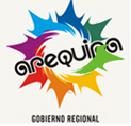 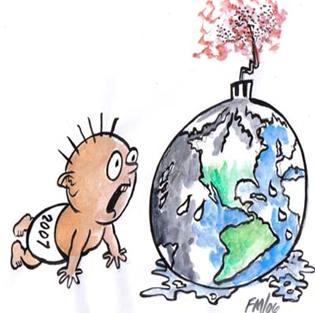 GRACIAS
“NOSOTROS DEBEMOS SER EL CAMBIO QUE QUEREMOS VER EN EL MUNDO”
 GHANDI…